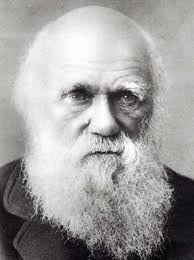 Les cellules animales
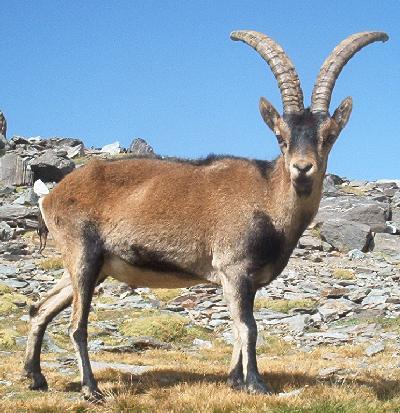 1
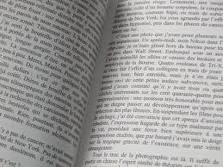 Caractéristiques générales Ȼ animales
Page 22
Structure complexe

Composées de C; H; O; N +…

Composées à 60% d’eau

Baignent dans le liquide interstitiel (solution salée)

Taille variable

Forme variable
2
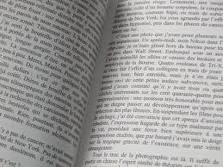 Caractéristiques générales Ȼ animales
Page 22
Diverses formes:
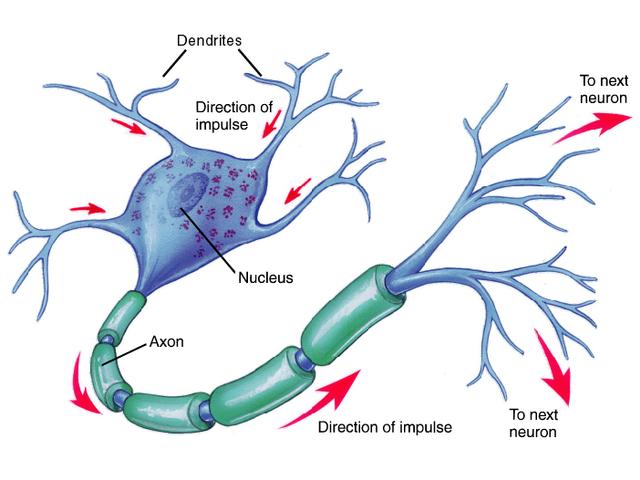 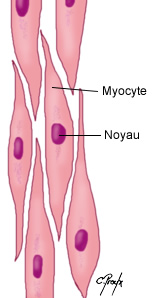 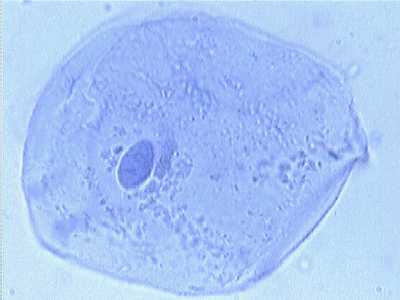 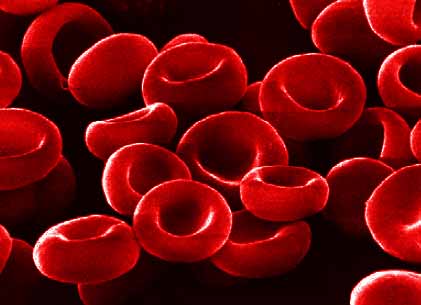 3
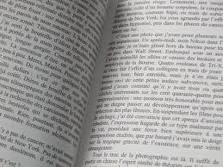 Caractéristiques générales Ȼ animales
Page 22
La structure d’une Ȼ reflète sa fonction
4
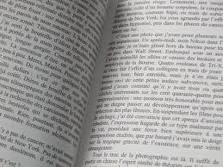 L’anatomie de la Ȼ
Page 23
Formes diverses MAIS structures communes


3 régions principales:


	La membrane plasmique

	Le cytoplasme

	Le noyau
5
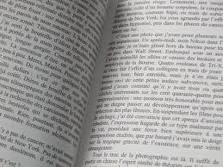 Modèle général
Page 23
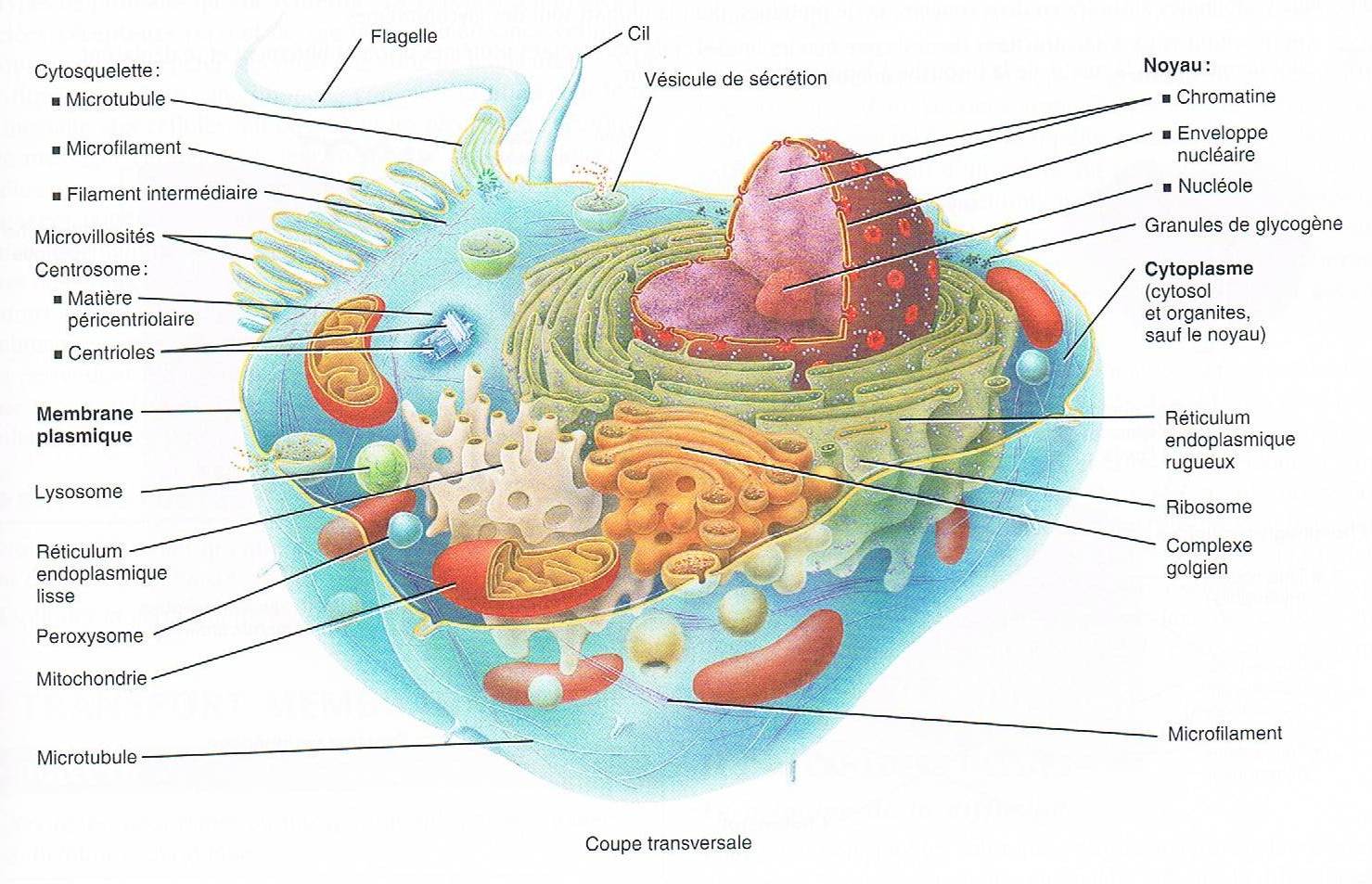 6
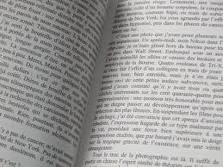 La membrane plasmique
Pages 23 / 24
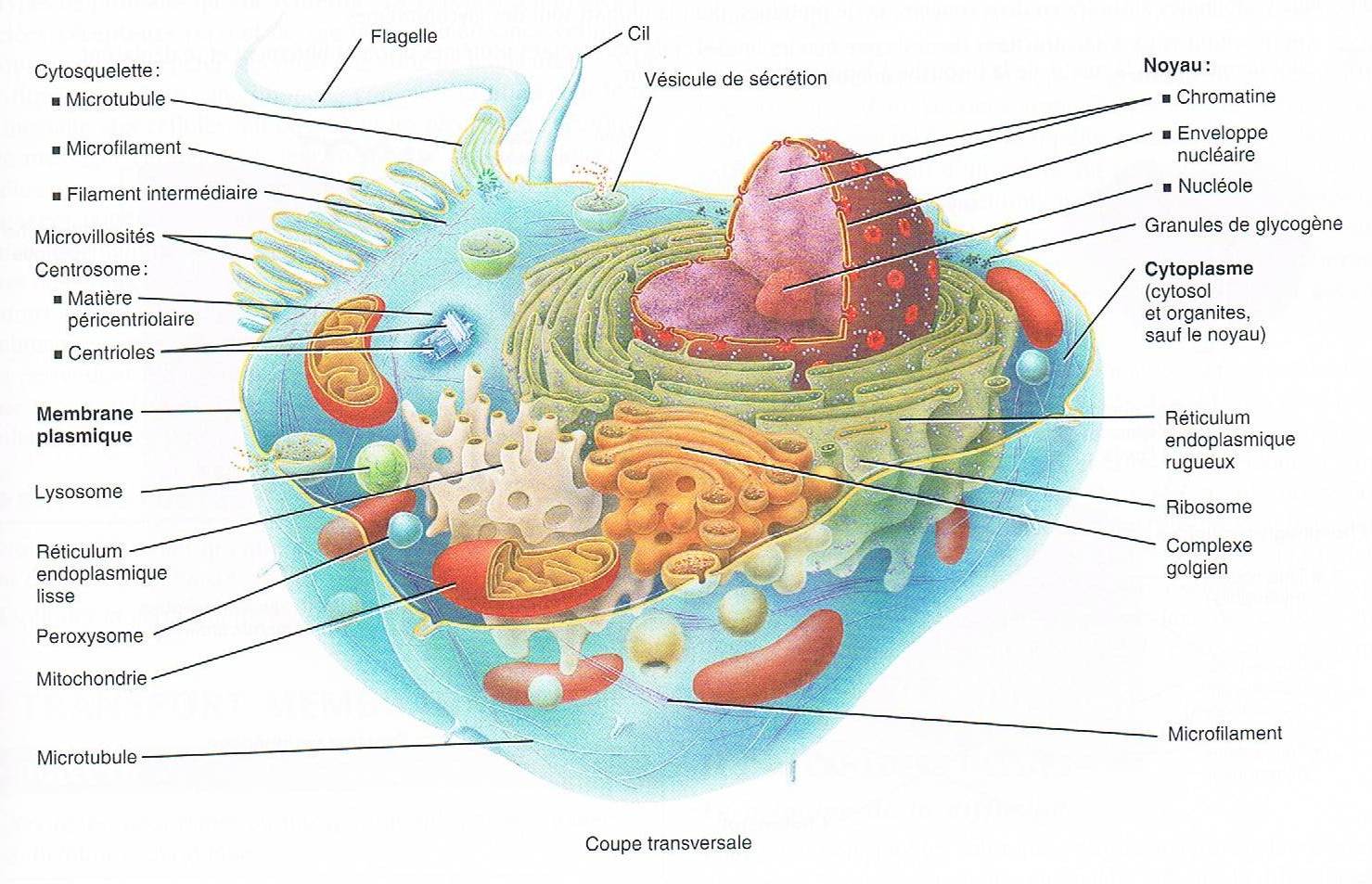 7
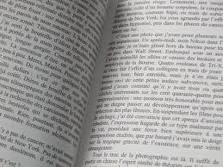 La membrane plasmique
Pages 23 - 24
La structure:
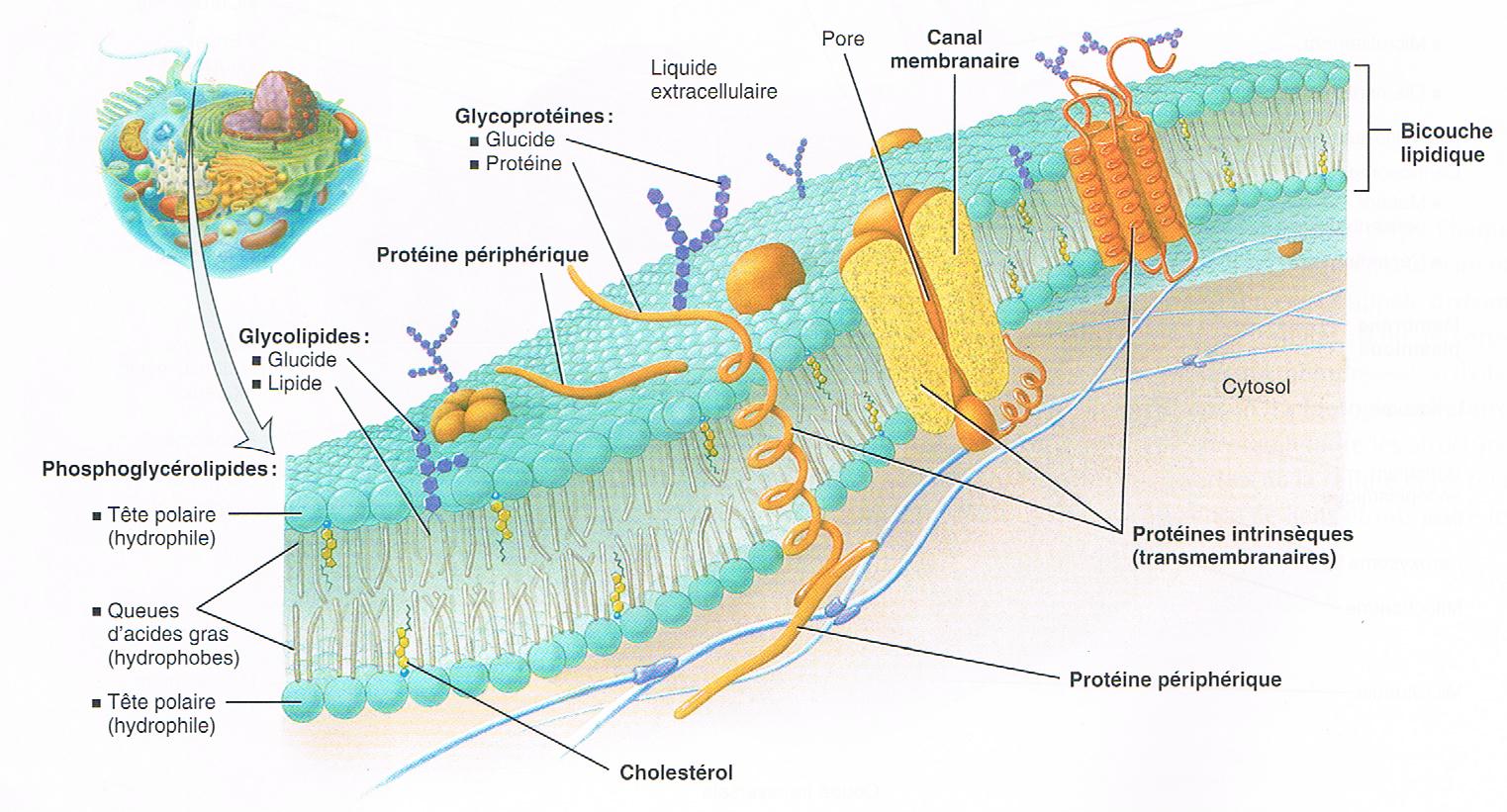 8
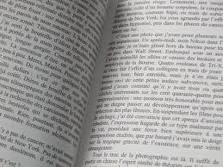 La membrane plasmique
La structure:
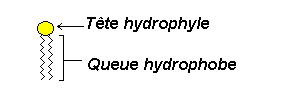 9
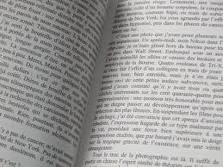 La membrane plasmique
Pages 23- 24
La structure:
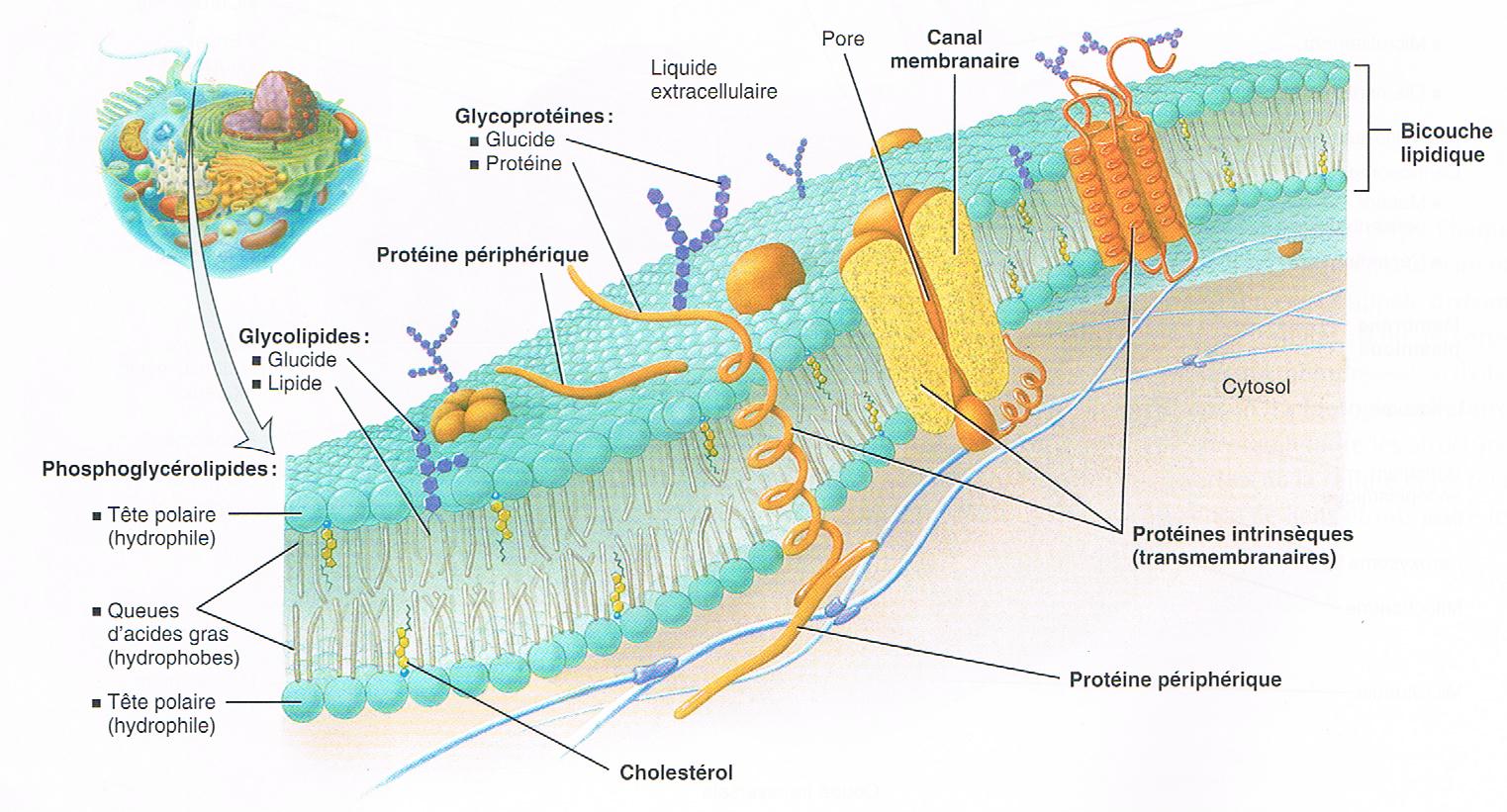 10
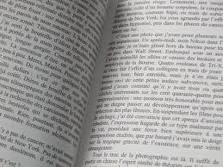 La membrane plasmique
Pages 23 - 24
Les fonctions:



 Séparation (milieu intra et extracellulaire) = barrière



 Régulation (perméabilité sélective)



 Communication
11
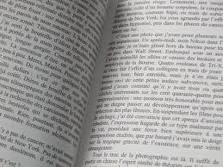 Le cytoplasme
Pages 23 /25
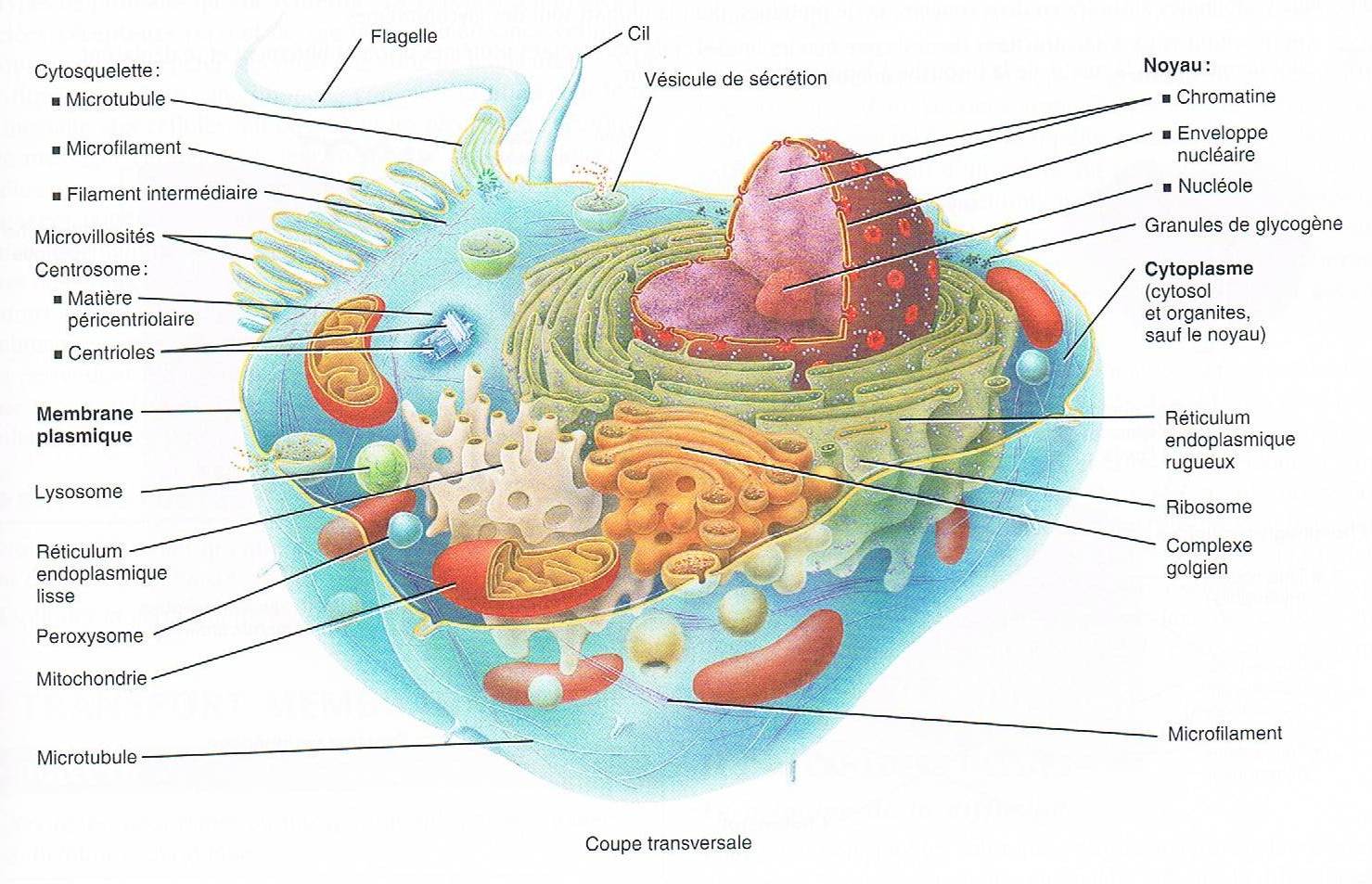 12
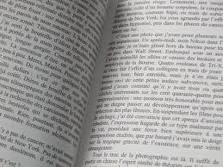 Le cytoplasme
Page 25
Définition: 
	
		Le contenu cellulaire situé entre la 	membrane 	plasmique et le noyau.

 2 parties:	

			- Le cytosol

			- Les organites
13
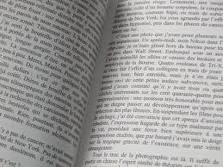 Le cytoplasme
Page 25
Le cytosol:	

				= liquide intracellulaire.

				~ 50% du volume cellulaire.

				80% d’eau.

				Lieu des réactions chimiques

					- Maintien des structures Ȼ

					- Croissance cellulaire
14
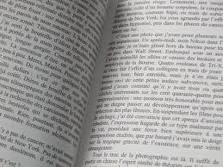 Le cytoplasme
Page 25
Les organites (petits organes):	

					= Structures spécialisées à 					l’intérieur de la Ȼ.

					Formes et fonctions 						particulières

					Enzymes spécifiques

					Nbre et nature varient d’un 					type de Ȼ
15
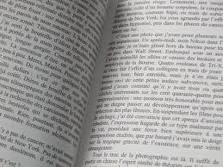 Le cytoplasme
Pages 25 - 29
Les organites principales:


Les ribosomes


Le réticulum endoplasmique (RE)


L’appareil de Golgi


Les mitochondries
16
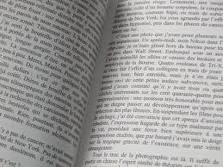 Les ribosomes
Pages 23 / 25
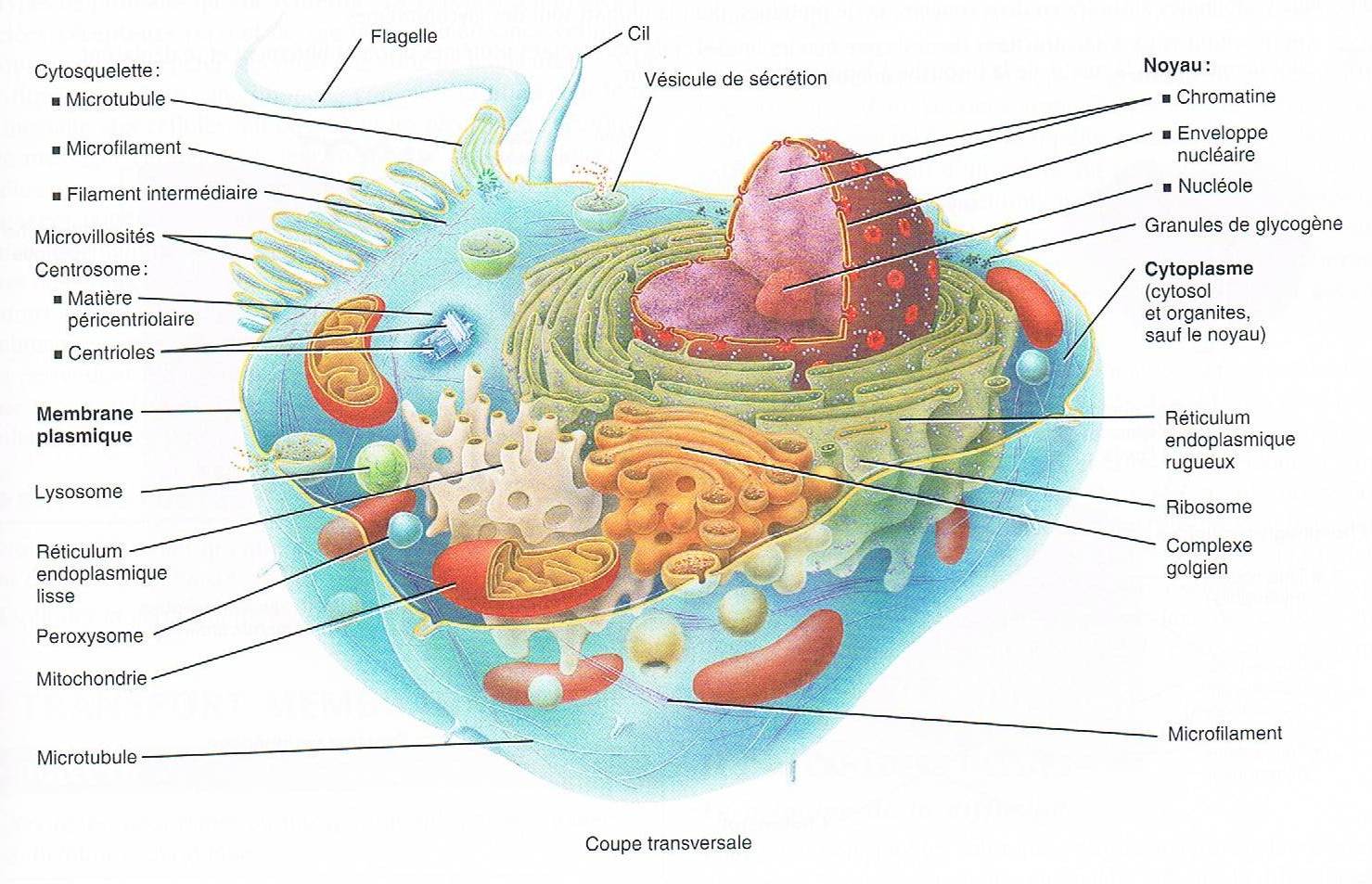 17
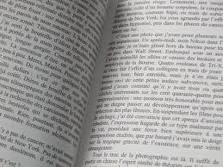 Les ribosomes
Page 25
Siège de la synthèse des protéines.



 Localisation:


		- Libres dans le cytosol


		- Fixés au RE
18
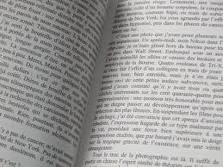 Les ribosomes
Pages 23 / 25
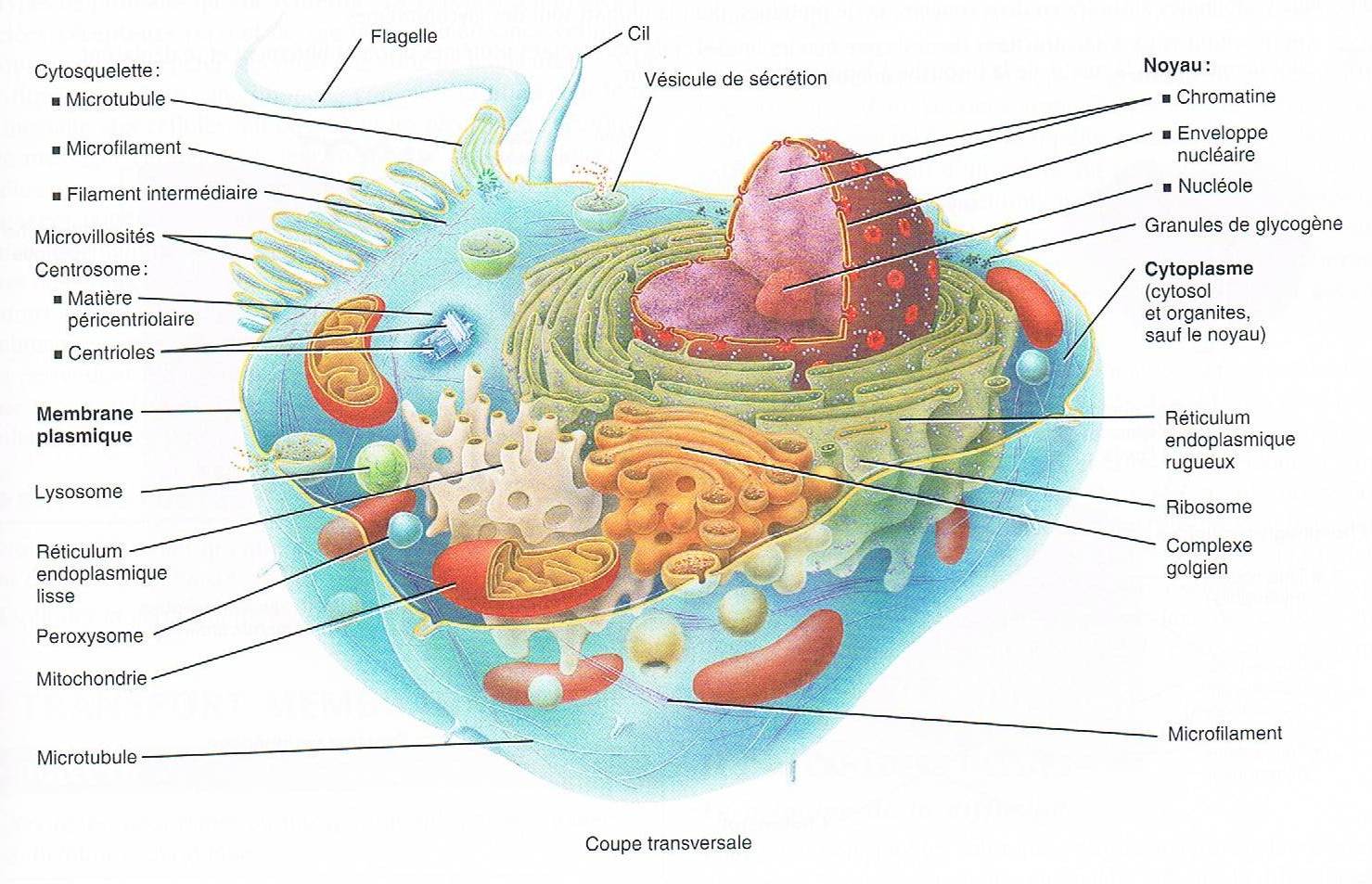 19
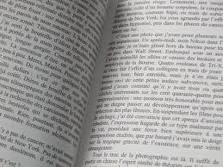 Les ribosomes
Page 25
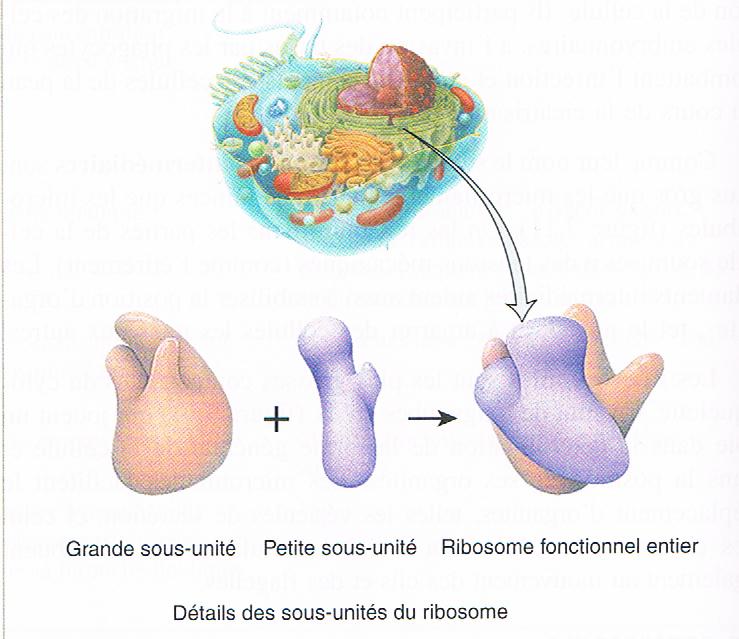 Structure:
20
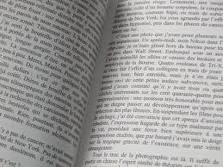 Les ribosomes
Pages 23 / 25
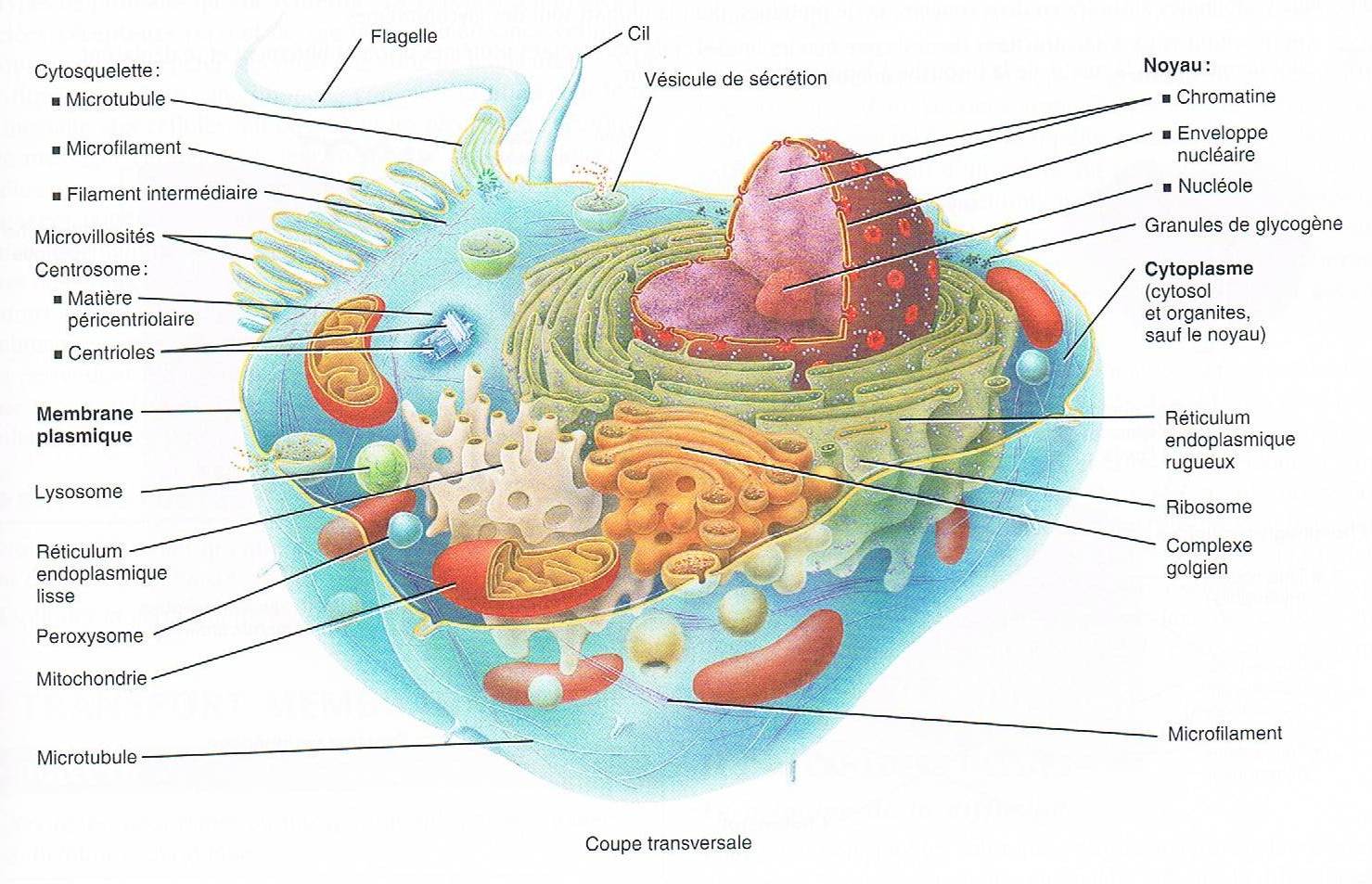 21
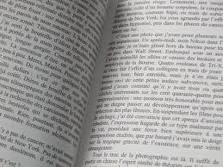 Les ribosomes
Page 25
Les fonctions:



 Liés au RE
	- synthétisent des protéines → organites, membrane plasmique ou extérieur de la Ȼ.



 Libres
	- synthétisent des protéines → cytosol.
22
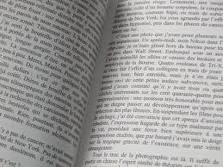 Le réticulum endoplasmique (RE)
Pages 23 / 26
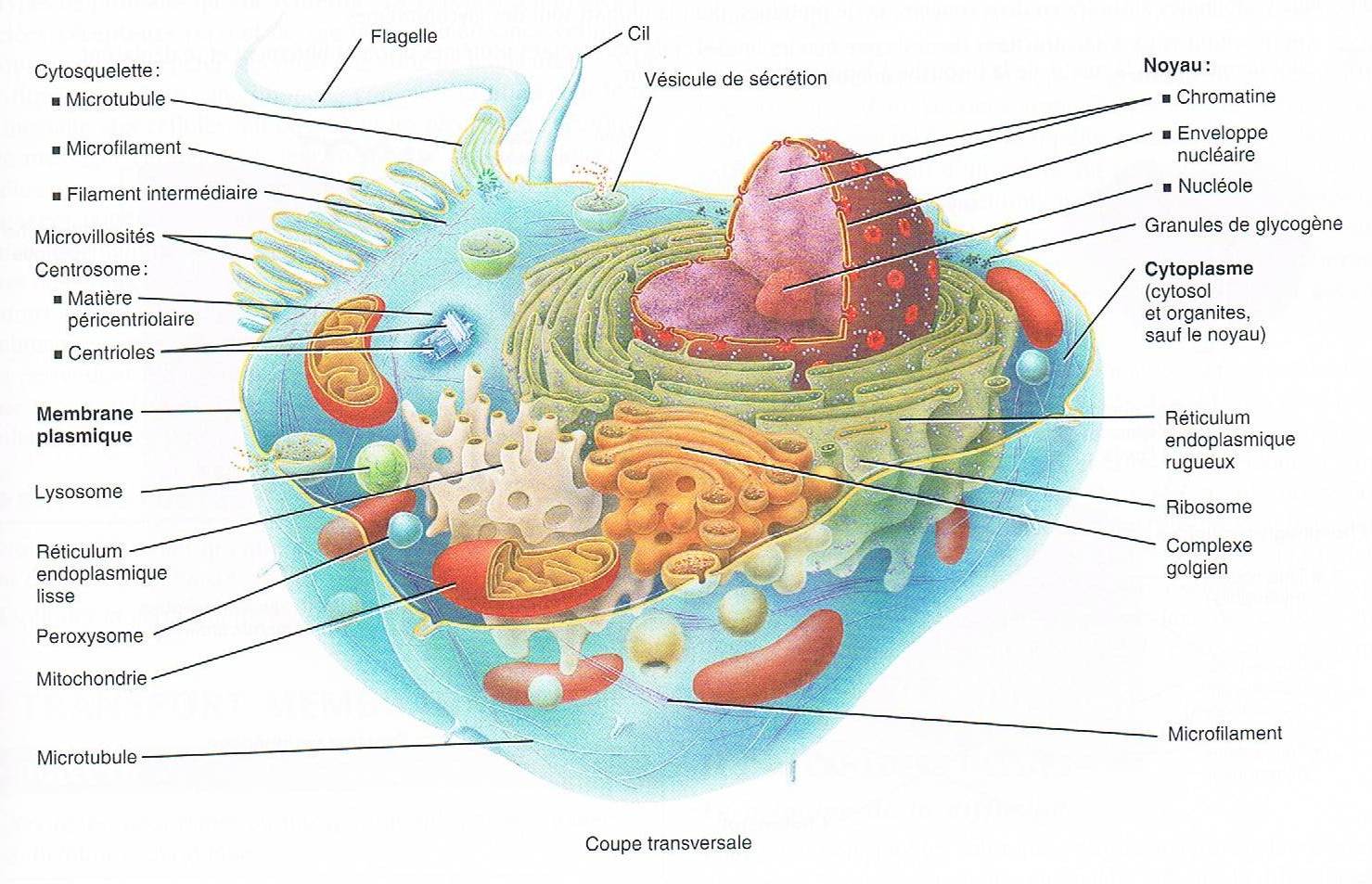 23
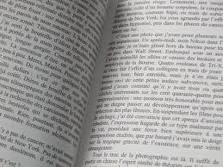 Le réticulum endoplasmique (RE)
Page 26
Structure:	
				= Réseau de membranes → 			délimitent des espaces remplis 			de liquide.
				
				Formes:
	
					- sacs aplatis

					- tubules = citernes
24
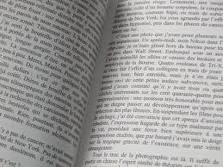 Le réticulum endoplasmique (RE)
Page 26
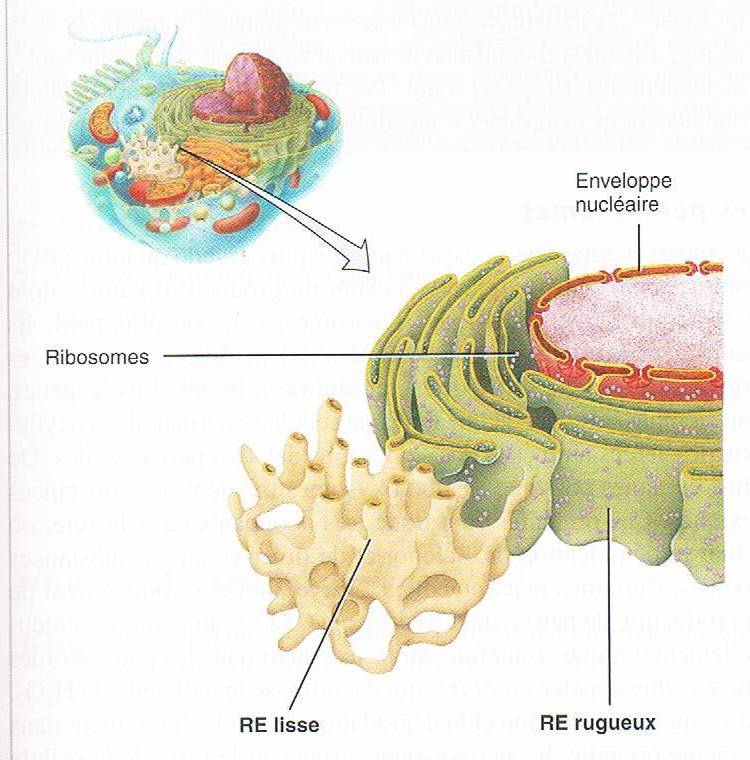 Structure:
25
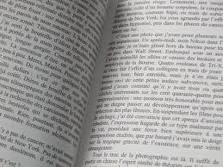 Le réticulum endoplasmique (RE)
Page 26
2 types:		Structures et fonctions différentes
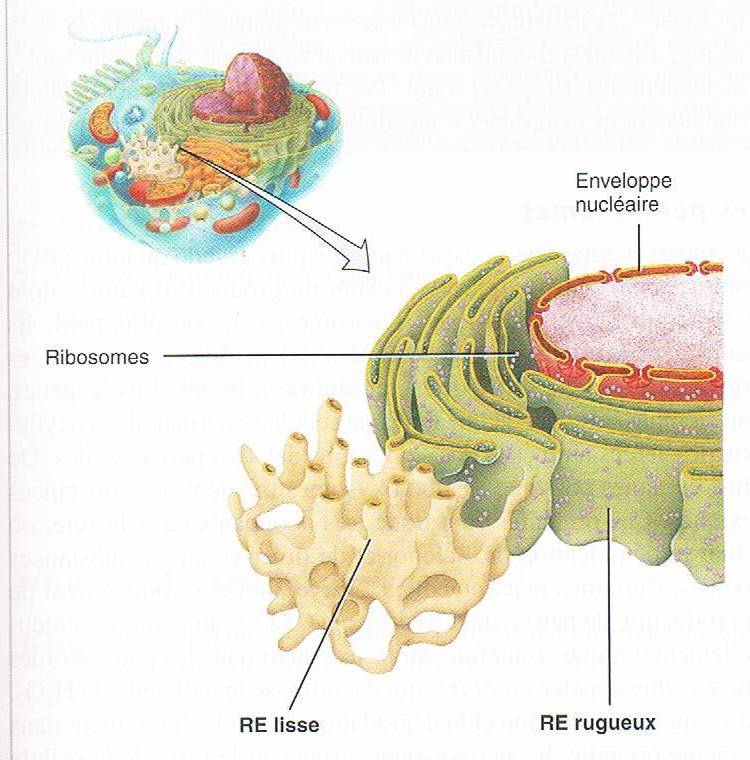 26
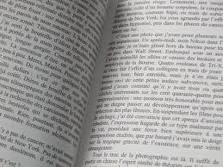 Le réticulum endoplasmique (RE)
Page 27
Ribosomes
RE rugueux:
Protéines
Traitées
 Triées
Appareil de Golgi
27
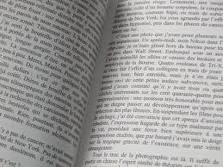 Le réticulum endoplasmique (RE)
Page 27
RE lisse:
Lipides
Appareil de Golgi
Ca2+ 
(Ȼ musculaires)
28
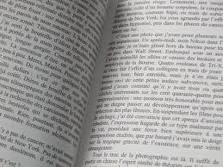 Le réticulum endoplasmique (RE)
Page 26
Les fonctions:



 RE rugueux → synthétise des protéines 
	→ organites, membrane plasmique et extérieur de la Ȼ.



 RE lisse → synthétise des lipides
	 stocke du Ca2+.
29
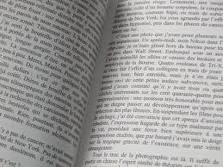 L’appareil de Golgi
Pages 23 / 27
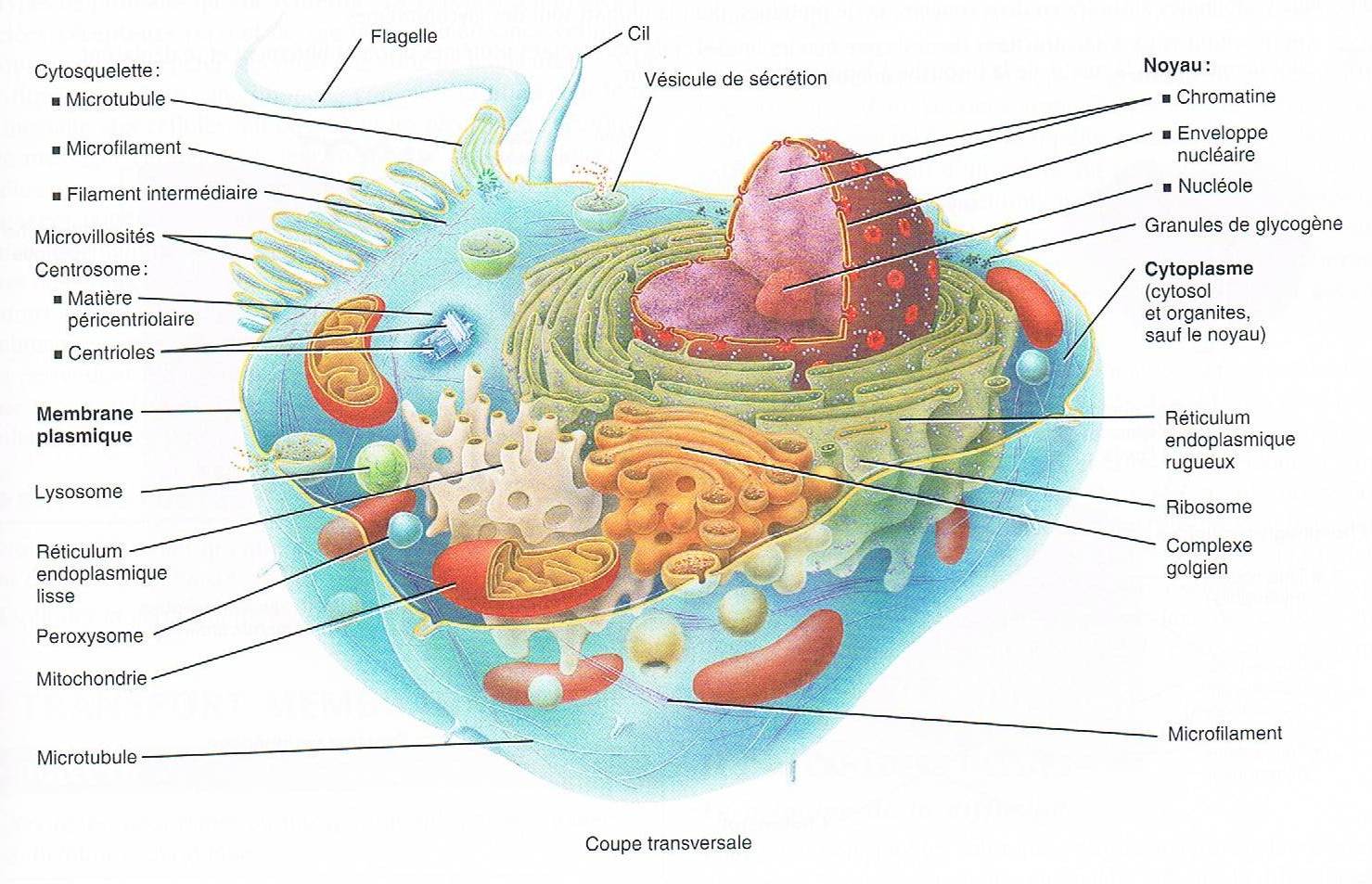 30
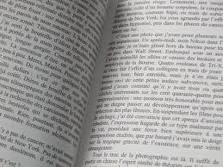 L’appareil de Golgi
Page 28
Structure:	
				= Réseau de membranes → 			délimitent des espaces remplis 			de liquide.
				
				Forme:
	
					- tubules = citernes
31
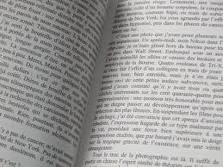 L’appareil de Golgi
Page 27
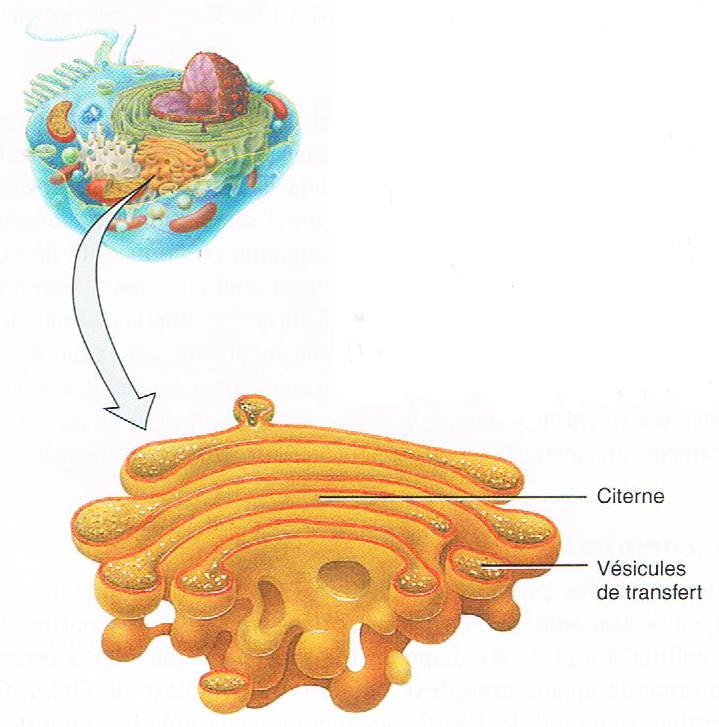 Structure:
32
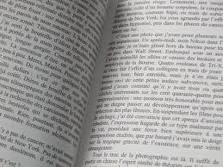 L’appareil de Golgi
Page 28
REr
Protéines
Modifiées
 Triées
 Emballées
Organites
Hors de la Ȼ
 Memb. P.
Transportées

 (vésicules)
33
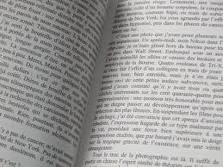 L’appareil de Golgi
Page 27
REl
Lipides
Protéines
Modifiés
 Emballés
Transportés

Vésicules
Memb. P.
34
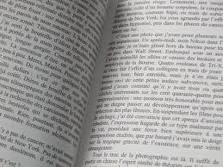 L’appareil de Golgi
Page 27
Les fonctions:



Modifier, « trier », emballer et transporter les protéines et les lipides provenant du REr ou du REl.



Former des vésicules → liquide extracellulaire (protéines), organites cellulaires (protéines et lipides) et membrane plasmique (protéines et lipides).
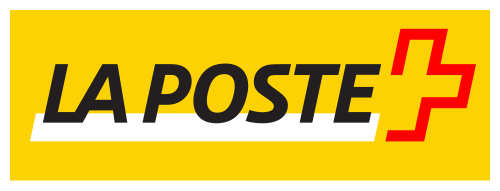 35
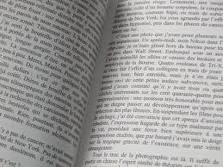 Les mitochondries
Page 23
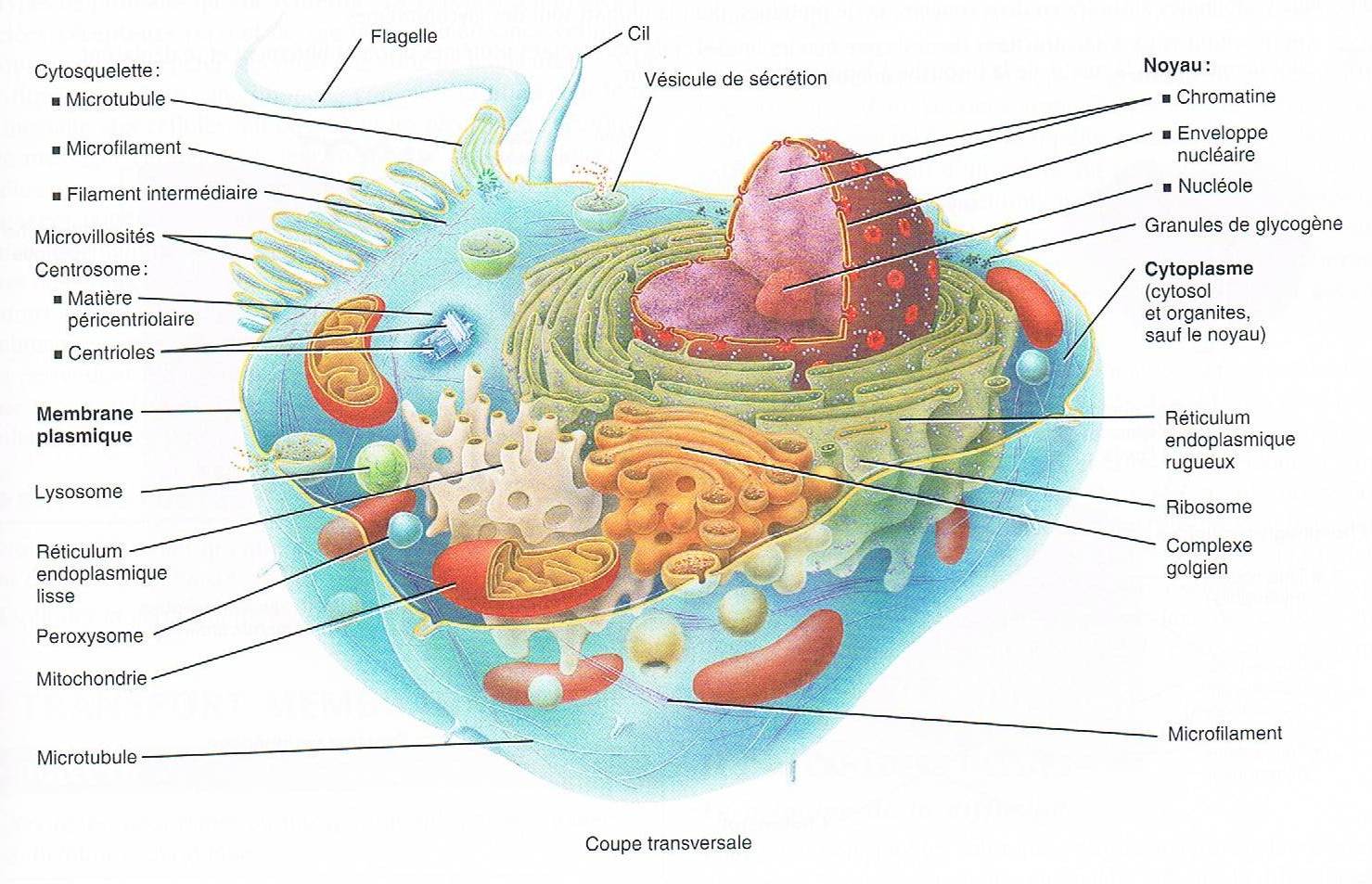 36
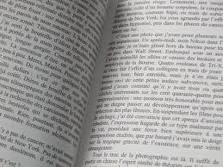 Les mitochondries
Page 29
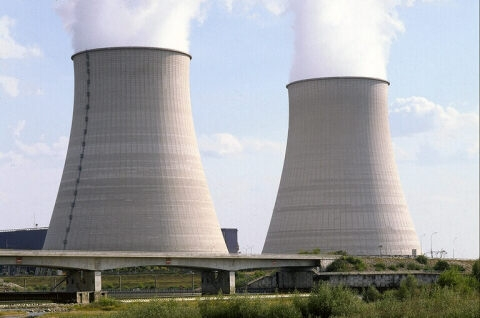 = CENTRALES ENERGETIQUES
37
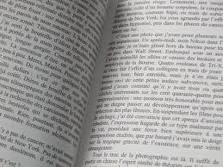 Les mitochondries
Page 29
Structure:
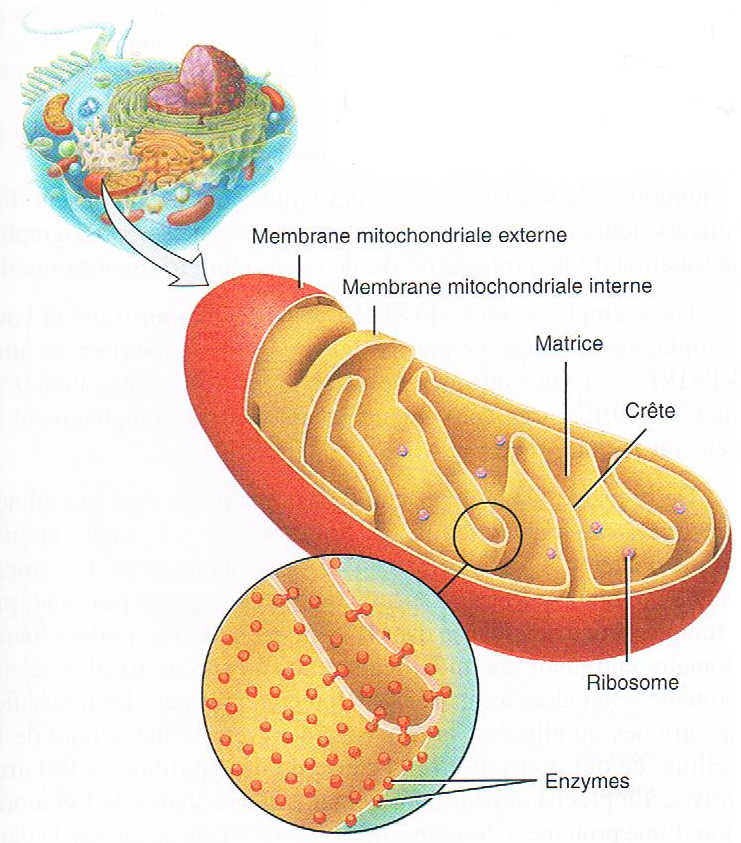 38
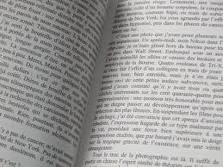 Les mitochondries
Page 29
La fonction:


 Produire l’ATP, énergie nécessaire à la Ȼ


			= La respiration cellulaire
		
	
Réaction:


Glucose + O2 → ATP (énergie) + CO2 + H2O
39
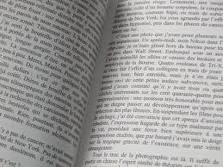 Les mitochondries
Page 29
Spécificité:


		ᴄ ADN = ADN mitochondriale

			     Protéines mitochondriales
40